лекція на тему: «колективні Переговори»
Кандидат філософських наук, доцент Масюк 
Олег Петрович
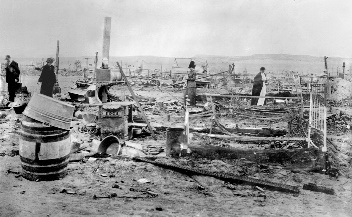 1
1. Робочі поняття
Колективні переговори – конструктивний спосіб вирішення конфлікту з приводу виробництва та розподілу суспільних благ між учасниками цих процесів у встановленому законом порядку.
2
Орієнтація на інтереси партнера
Співробітництво/
 Win/Win
Пристосування/
 Lose/Win
Стратегії переговорів «гарвардська модель»
Орієнтація на  власні інтереси
Компроміс
Уникання/
 Lose/Lose
Суперництво/
 Win/Lose
3
Сторони колективних переговорів
4
Якщо профспілка не працює:
ПАТ «Запоріжсталь»
2014 рік. - Середньооблікова чисельність штатних працівників - 14 341 осіб
2015 рік - Середньооблікова чисельність штатних працівників - 13 955 осіб.
2016 рік - Середньооблікова чисельність штатних працівників – 12 640 осіб.
2017 рік - Середньооблікова чисельність штатних працівників – 11 256 осіб
2018 рік - Середньооблікова чисельність штатних працівників – 10 394 осіб.
Джерело: https://smida.gov.ua/
5
HR vs профспілка
6
Тези:
проведення колективних переговорів регулюється Законом Україна «Про колективні договори та угоди» та Законом України «Про порядок вирішення колективних трудових спорів(конфліктів)»,

характер ведення колективних переговорів відображає ступінь розвитку партнерства між учасниками суспільно-трудових відносин,

дисбаланс між ними вимагає коригування норм взаємодії та залучення незалежного посередника (органів влади),
7
Що?
2. Порядок проведення колективних переговорів
Ваша позиція
Інтерес
Інтерес
Їх позиція
Предмет переговорів
Альтернативи
Угода
Як?
8
Етапи проведення переговорів
9
Порівняння інтересів учасників колективних переговорів
Інтереси роботодавця:
Інтереси найманих працівників:
отримання прибутку,
зменшення витрат,
підвищення рентабельності,
стабільна робота організації.
підвищення заробітної платні,
збереження свого робочого місця,
поліпшення умов праці,
розвиток соціальної сфери організації,
підвищення безпеки праці,
стабільна робота організації.
10
тактики проведення колективних переговорів:
11
Тези:
соціальні опитування задоволеності працівників при впровадження системи якості ISO можуть використовуватися для профілактики трудових конфліктів;

основою успіху колективних переговорів є «торгівля поступками» між учасниками соціального партнерства;

всі домовленості мають фіксуватись у правочинних договірних положеннях, які мають однозначну трактовку.
12
3. Соціальна служба в колективних переговорах
Соціальна служба на підприємстві – це функціональна організаційна одиниця, яка забезпечує збереження та накопичення людського капіталу для виробництва суспільних благ.
Функції соціальної служби на колективних переговорах:
формулювання та підготовка пропозицій для вирішення трудового конфлікту;
 напрацювання традицій підтримки діалогу між учасниками соціального партнерства на підприємстві;
модерація колективних переговорів  на основі гуманності, взаємовигоди та партнерства;
профілактика трудових конфліктів за рахунок вирішення індивідуальних та колективних соціальних проблем персоналу.
13
Зразковий досвід:
Колективні переговори ірландських профспілок з роботодавцями протягом 2008-2011 років дозволили зберегти стандарти оплати праці на докризовому рівні.
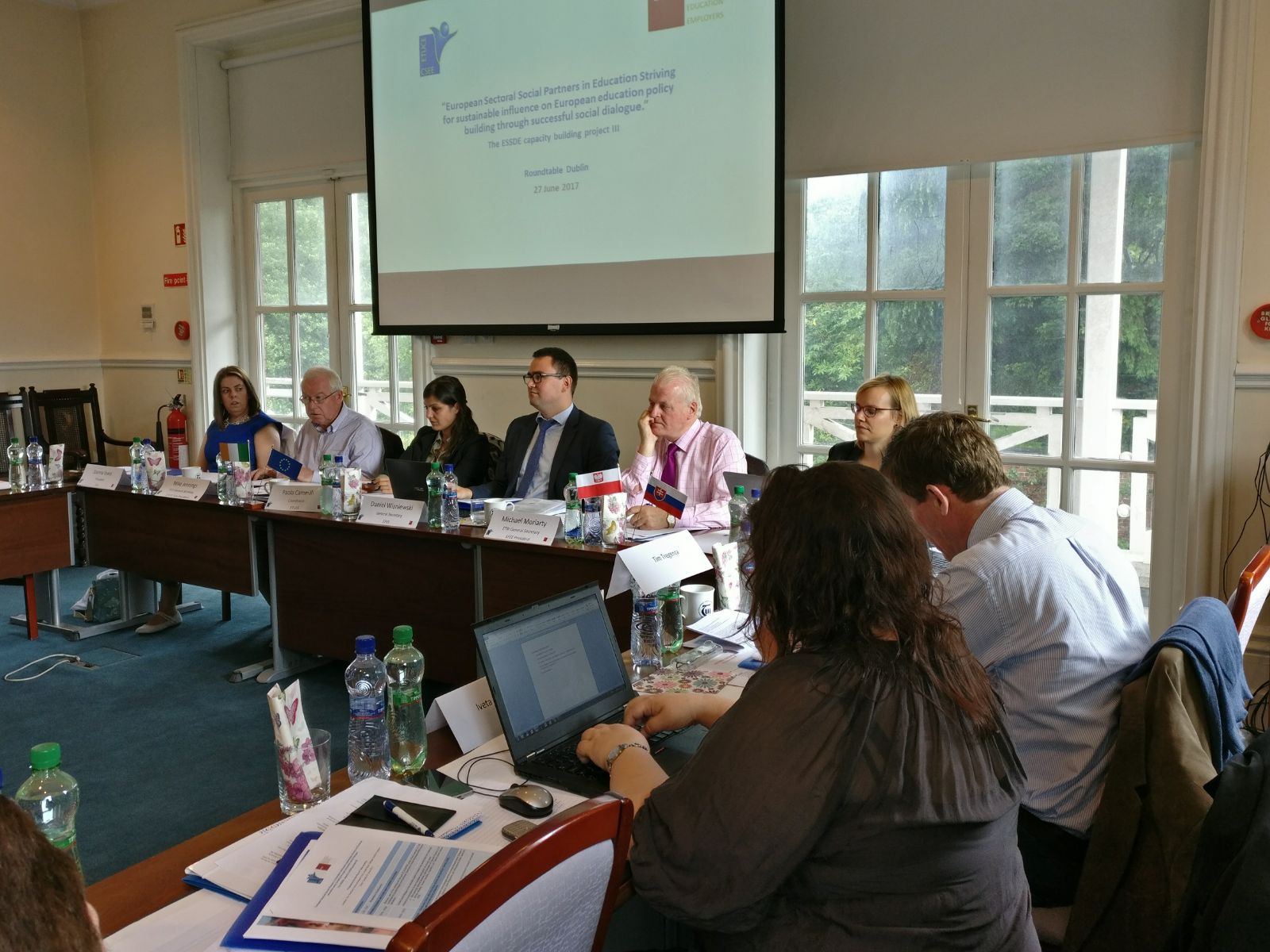 14
Ганебний досвід:
15
Гуманізація праці як засіб профілактики трудового конфлікту:
безпечні умови праці на робочому місці,

дотримання принципу справедливості в організації трудових відносин,

допомога у розвитку особистісних та професійних компетенцій,

участь працівників у інвестиційній політиці організації.
16
Висновки:
переговори в рамках партнерства спрямовані на вирішення конфліктів та суперечок;

відсутність балансу між учасниками суспільно-трудових відносин вимагає незалежного посередника (органів влади);

фундамент створення партнерства на переговорах - це діалог з урахуванням інтересів всіх учасників взаємодії;

соціальний працівник виконує роль координатора при проведенні колективних переговорів у організації.
17
Дякую за увагу!
18